Figure 2 Emx2 helps stimulate transcription for many OR genes. The fold differences of microarray signal intensities ...
Chem Senses, Volume 35, Issue 6, July 2010, Pages 447–457, https://doi.org/10.1093/chemse/bjq041
The content of this slide may be subject to copyright: please see the slide notes for details.
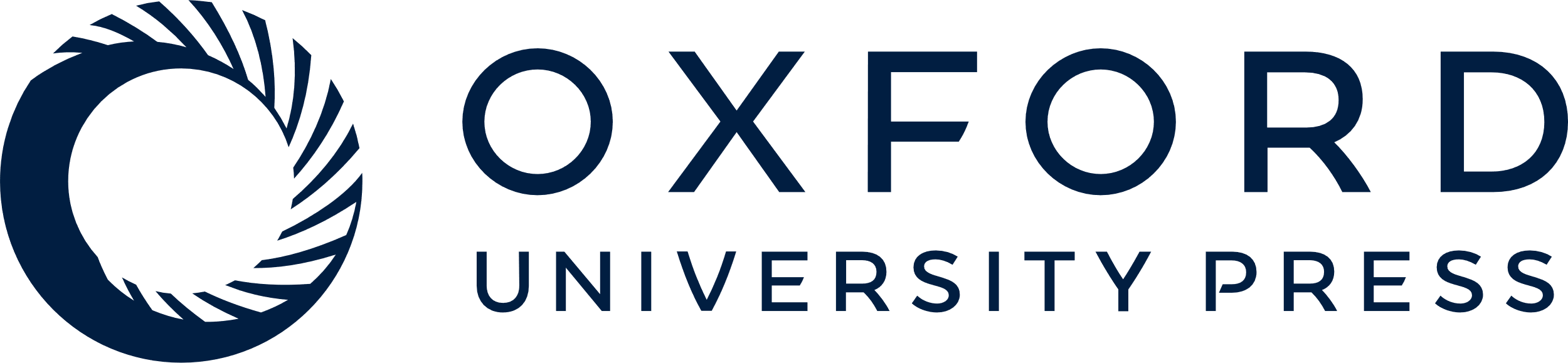 [Speaker Notes: Figure 2 Emx2 helps stimulate transcription for many OR genes. The fold differences of microarray signal intensities for all detected OR mRNAs in olfactory epithelium samples from Emx2−/− and Emx2+/+ mice are plotted against the mean signal intensities generated from the Emx2+/+ samples. Red circles are significant decreases in the Emx2−/− samples and green triangles are significant increases. Reprinted with permission from McIntyre et al. (2008). This figure appears in color in the online version of Chemical Senses.


Unless provided in the caption above, the following copyright applies to the content of this slide: © The Author 2010. Published by Oxford University Press. All rights reserved. For permissions, please e-mail: journals.permissions@oxfordjournals.org]